Understanding Transactional Memory Performance
1
Donald E. Porter and Emmett Witchel
The University of Texas at Austin
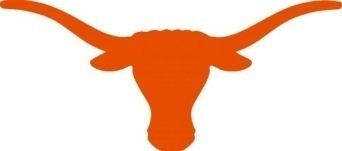 Multicore is here
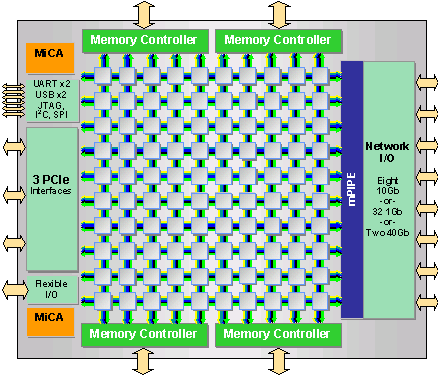 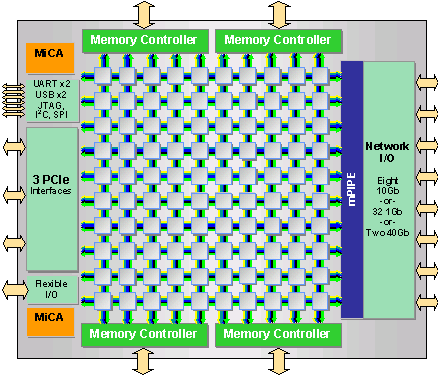 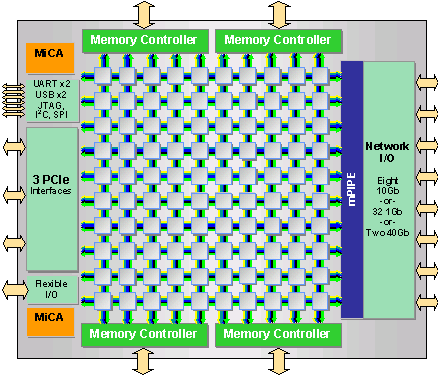 2
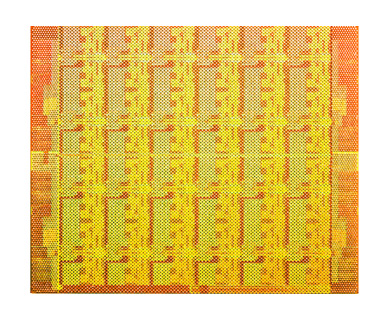 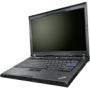 This laptop
2 Intel cores
Intel Single-chip Cloud Computer
48 cores
Tilera Tile GX
100 cores
Only concurrent applications will perform better on new hardware
[Speaker Notes: Shift in industry
Commodity machines already have 2-6 cores, 8 core chip due out next quarter
High end chips with as many as 100 cores.
The upshot of this…]
Concurrent programming is hard
3
Locks are the state of the art
Correctness problems: deadlock, priority inversion, etc.
Scaling performance requires more complexity
Transactional memory makes correctness easy
Trade correctness problems for performance problems
Key challenge: performance tuning transactions
This work: 
Develops a TM performance model and tool
Systems integration challenges for TM
[Speaker Notes: The challenge is locks are hard
TM promises to make concurrency easy.
In some cases, however, tm can perform much worse than locking
Essentially trading correctness problems for performance
This is a good trade
Tuning TM performance harder than commonly appreciated.
This work helps programmers by …]
Simple microbenchmark
4
lock();
if(rand() < threshold) 
	shared_var = new_value;
unlock();
xbegin();
if(rand() < threshold) 
	shared_var = new_value;
xend();
Intuition:
Transactions execute optimistically
TM should scale at low contention threshold
Locks always execute serially
[Speaker Notes: On each iteration of this microbenchmark, a shared variable is updated with a configurable probability of conflict]
Ideal TM performance
5
Performance win at low contention
Higher contention degrades gracefully
xbegin();
if(rand() < threshold) 
	shared_var = new_value;
xend();
Lower is better
Ideal, not real data
[Speaker Notes: Low contention: TM is great
Even w/modest contention, TM is a wash (performance), simpler programming
Pathological at high contention

What are the lessons:
It is important to eliminate high contention
Sources of contention can be surprisingly subtle. 
In fact, it took a fair bit of work to produce this graph]
Actual performance under contention
6
Comparable performance at modest contention
40% worse at 100% contention
xbegin();
if(rand() < threshold) 
	shared_var = new_value;
xend();
Lower is better
Actual data
[Speaker Notes: Low contention: TM is great
Even w/modest contention, TM is a wash (performance), simpler programming
Pathological at high contention

What are the lessons:
It is important to eliminate high contention
Sources of contention can be surprisingly subtle. 
In fact, it took a fair bit of work to produce this graph]
First attempt at microbenchmark
7
xbegin();
if(rand() < threshold) 
	shared_var = new_value;
xend();
Lower is better
Approximate data
[Speaker Notes: Low contention: TM is great
Even w/modest contention, TM is a wash (performance), simpler programming
Pathological at high contention

What are the lessons:
It is important to eliminate high contention
Sources of contention can be surprisingly subtle. 
In fact, it took a fair bit of work to produce this graph]
Subtle sources of contention
8
if(a < threshold) 
	shared_var = new_value;
eax = shared_var;
if(edx < threshold)
   eax = new_value;
shared_var = eax;
Microbenchmark code
gcc optimized code
Compiler optimization to avoid branches
Optimization causes 100% restart rate
Can’t identify problem with source inspection + reason
[Speaker Notes: Gcc optimizing to eliminate a branch on a deeply pipelined processor
Loads original value into reg, conditional update, writes the value back
Correct optimization, but this last line causes 100% restart rate even at low prob of contention
CLICK
Which costs more than any missed branch
CLICK
The scary part is…]
Developers need TM tuning tools
9
Transactional memory can perform pathologically
Contention
Poor integration with system components
HTM “best effort” not good enough
Causes can be subtle and counterintuitive
Syncchar: Model that predicts TM performance
Predicts poor performance      remove contention
Predicts good performance + poor performance  
           system issue
This talk
10
Motivating example
Syncchar performance model
Experiences with transactional memory
Performance tuning case study
System integration challenges
[Speaker Notes: This talk is based on several year’s experience working with transactional memory, and is structured as follows:
Motivating example that outlines the talk
Describe a model of TM performance.
War stories – some issues well known, some not]
The Syncchar model
11
Approximate transaction performance model
Intuition: scalability limited by serialized length of critical regions
Introduce two key metrics for critical regions:
Data Independence: Likelihood executions do not conflict
Conflict Density: How many threads must execute serially to resolve a conflict
Model inputs: samples critical region executions
Memory accesses and execution times
Data independence (In)
12
Expected number of non-conflicting, concurrent executions of a critical region.  Formally:
In = n - |Cn|
n =thread count
Cn = set of conflicting critical region executions
Linear speedup when all critical regions are data independent (In = n )
Example: thread-private data structures
Serialized execution when (In = 0 )
Example: concurrent updates to a shared variable
[Speaker Notes: Highly data indepentent code is great for parallelism, but can probably be captured by locking
Data independence is a good high-order metric, but falls does not capture parallelism for irregular applications]
Example:
13
Same data independence (0)
Different serialization
Read  a
Write a
Thread 1
Write a
Read  a
Thread 2
Thread 3
Write  a
Write a
Time
[Speaker Notes: We need a second metric to capture this]
Conflict density (Dn)
14
Intuition:  Low density            High density





How many threads must be serialized to eliminate a conflict?
Similar to dependence density introduced by von Praun et al. [PPoPP ‘07]
Write a
Read  a
Thread 1
Write a
Read  a
Thread 2
Thread 3
Write  a
Write a
Time
[Speaker Notes: We need a second metric to capture this]
Syncchar metrics in STAMP
15
intruder
kmeans
bayes
ssca2
Higher is better
[Speaker Notes: We’ll cover the details of the prediction in the next slide
Point: examples of both metrics contributing to speedup: ssca2 highly data indepenent, whereas bayes is highly irregular and all speedup comes from low density conflicts, and intruder/kmeans in the middle]
Predicting execution time
16
Speedup limited by conflict density
Amdahl’s law: Transaction speedup limited to time executing transactions concurrently


cs_cycles = time executing a critical region
other = remaining execution time
Dn = Conflict density
Syncchar tool
17
Implemented as Simics machine simulator module
Samples lock-based application behavior
Predicts TM performance
Features:
Identifies contention “hot spot” addresses
Sorts by time spent in critical region
Identifies potential asymmetric conflicts between transactions and non-transactional threads
Syncchar validation: microbenchmark
18
Lower is better
Tracks trends, does not model pathologies
Balances accuracy with generality
[Speaker Notes: Avoids baking details into model. 
For example, linear vs. exponential backoff in htm]
Syncchar validation: STAMP
19
Coarse predictions track scaling trend 
Mean error 25%
Additional benchmarks in paper
Syncchar summary
20
Model: data independence and conflict density
Both contribute to transactional speedup
Syncchar tool predicts scaling trends
Predicts poor performance      remove contention
Predicts good performance  + poor performance         
	       system issue
Distinguishing high contention from system issues is key step in performance tuning
This talk
21
Motivating example
Syncchar performance model
Experiences with transactional memory
Performance tuning case study
System integration challenges
[Speaker Notes: So for all of the hackers in the audience, we’re in the fun part of the talk: experiences with TM. 
2 categories: performance tuning and system integration]
TxLinux case study
22
TxLinux – modifies Linux synchronization primitives to use hardware transactions [SOSP 2007]
16 CPUs – graph taken from SOSP talk
Lower is better
[Speaker Notes: Graph from SOSP talk
General trend – transactions lower sync time in the kernel
Except for pathological backoff in bonnie++
We couldn’t resolve before the conference]
Bonnie++ pathology
23
Simple execution profiling indicated ext3 file system journaling code was the culprit
Code inspection yielded no clear culprit
What information missing?
What variable causing the contention
What other code is contending with the transaction
Syncchar tool showed:
Contended variable
High probability (88-92%) of asymmetric conflict
[Speaker Notes: Given the size of the linux code base, this is a lot of manual analysis]
Bonnie++ pathology, explained
24
lock(buffer->state);
...
  xbegin();
  ...
  assert(locked(buffer->state));
  ...
  xend();
...
unlock(buffer->state);
struct bufferhead
{
   …
   bit state;
   bit dirty;
   bit free;
   …
};
Tx R
W
False asymmetric conflicts for unrelated bits
Tuned by moving state lock to dedicated cache line
[Speaker Notes: DON’T BOG DOWN!]
Tuned performance – 16 CPUs
25
>10 s
Lower is better
Tuned performance strictly dominates TxLinux
This talk
26
Motivating example
Syncchar performance model
Experiences with transactional memory
Performance tuning case study
System integration challenges
Compiler (motivation)
Architecture
Operating system
[Speaker Notes: Mention that we’re not going to mention compiler any further]
HTM designs must handle TLB misses
27
Some best effort HTM designs cannot handle TLB misses
Sun Rock
What percent of STAMP txns would abort for TLB misses?
2% for kmeans
50-100%
How many times will these transactions restart?
3 (ssca2)
908 (bayes)
Practical HTM designs must handle TLB misses
[Speaker Notes: Best effort that doesn’t handle TLB misses isn’t good enough]
Input size
28
Simulation studies need scaled inputs
Simulating 1 second takes hours to weeks
STAMP comes with parameters for real and simulated environments
[Speaker Notes: We’ve all learned from H&P that you get inaccurate results from inputs that are too small]
Input size
29
genome                    ssca2                      yada
Simulator inputs too small to amortize costs of scheduling threads
[Speaker Notes: Unfortunately, the STAMP simulator inputs have this problem.
We are only measuring parallel phase
What is happening here is that…
Natural segue to the final challenge area – OS integration

We aren’t the only ones who’ve had this problem - our “big” inputs have resolved performance issues other researchers were having]
System calls – memory allocation
30
Legend
Allocated
Free
Thread 1
xbegin();
malloc();
xend();
Heap
Pages: 2
Common case behavior:
Rollback of transaction rolls back heap bookkeeping
System calls – memory allocation
31
Legend
Allocated
Free
Thread 1
xbegin();
malloc();
xend();
Heap
Pages: 2
Pages: 3
Uncommon case behavior:
Allocator adds pages to heap
Rolls back bookkeeping, leaking pages
Pathological memory leaks in STAMP genome and labyrinth benchmark
[Speaker Notes: This was a relatively simple example.  Lest you think this is trivial, there are substantially more complex issues mentioned in the paper, such as the use of futexes in the allocator leading to application deadlock.]
System integration issues
32
Developers need tools to identify these subtle issues
Indicated by poor performance despite good predictions from Syncchar
Pain for early adopters, important for designers
System call support evolving in OS community
xCalls [Volos et al. – Eurosys 2009] 
Userspace compensation built on transactional pause
TxOS [Porter et al. – SOSP 2009] 
Kernel support for transactional system calls
Related work
33
TM performance models
von Praun et al. [PPoPP ’07] – Dependence density
Heindl and Pokam [Computer Networks 2009] – analytic model of STM performance
HTM conflict behavior
Bobba et al. [ISCA 2007]
Ramadan et al. [MICRO 2008]
Pant and Byrd [ICS 2009]
Shriraman and Dwarkadas [ICS 2009]
[Speaker Notes: We are the first to close the loop between a simple model and concrete predictions and application inside a tool
Conflict behavior work – in context of improving HTM design – a laudable, complimentary goal to our work, which is about helping programmers in an imperfect world]
Conclusion
34
Developers need tools for tuning TM performance
Syncchar provides practical techniques
Identified system integration challenges for TM

Code available at: http://syncchar.code.csres.utexas.edu
porterde@cs.utexas.edu
Backup slides
35